How to WINat Interviewing and Salary Negotiations!
CHRISTINE ROUTZAHN
The Career Services Center at UMBC
3 steps to a successful interview
STEP ONE
Be ready for the interview.

STEP TWO
Perform like a pro during the interview.

STEP THREE
Follow up after the interview.
But first, celebrate!
STEP ONE: Be prepared.
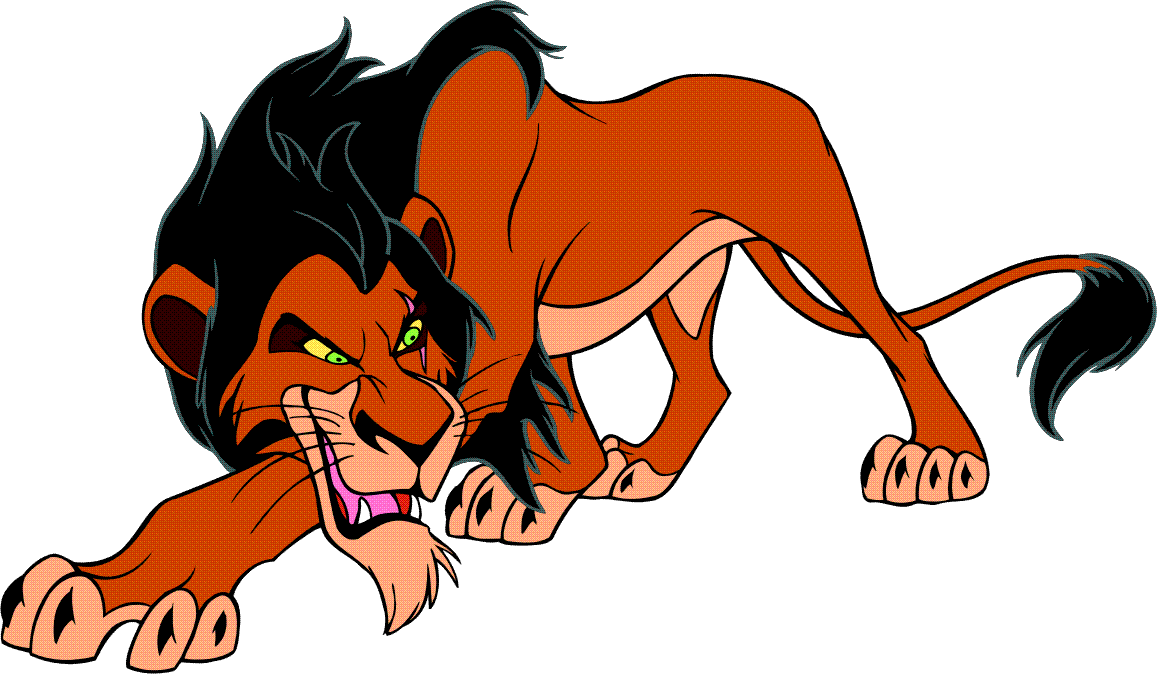 [Speaker Notes: Find out how to get there
Plan what to wear
Research the company
Re-read the job description]
Interviewing
“You never get a second chance 
to make a first impression.”
HUGE FAIL
What to wear: Guys
Suit 
(well-tailored)
White shirt
(clean)
Haircut
Dress shoes
No cologne!
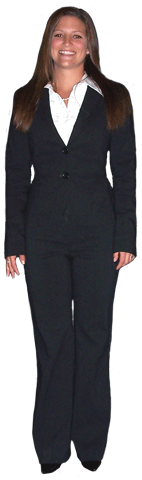 What to wear: Ladies
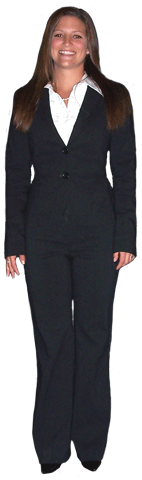 Suit 
(skirt or pants)
Blouse
(clean)
Closed-toe shoes
(0-3 inches)
Simple hair, 
makeup, 
jewelry
No perfume!
Do your research
What are their products/services?
Who do they serve?
What challenges do they face?
What is their mission?
THINK: “How can I help?”
The 4 Hiring Questions
Can you do the job?
Do we like you?
Are you a risk?
Can we work the money out?
STEP TWO: Perform like a pro.
[Speaker Notes: Find out how to get there
Plan what to wear
Research the company
Re-read the job description]
Know your message
…YOU want the position.
Know your audience’s needs
Re-read the job description
What skills do they need?
What experience are they asking for?
What kind of person do they want?

Emphasize your own matching skills, experiences, and characteristics
Tell stories to illustrate them
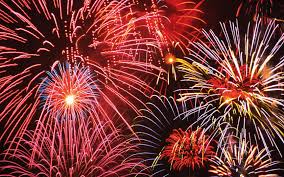 YOUR ARSENAL
Five Selling Points
	1. Why
	2. I’m
	3. Perfect
	4. For
	5. This
Five Stories
	1. Further
	2. Proof
	3. That
	4. I’m 
	5. Amazing
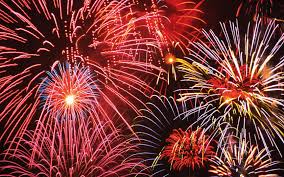 Example
“I pick up new
technology very 
quickly.”
“When I started my internship, I was completely unfamiliar with Buffer. Within the first week, I was using Buffer to post simultaneously to Facebook, Twitter, and Instagram.”
SELLING POINT
STORY
Types of interviews
Phone 		Task-oriented
Individual 		Group
Panel		Stress
Personal questions
“Tell me about yourself.”
“What are your greatest strengths?”
“What is one of your weaknesses?”
“Where do you see yourself in 5 years?”
“What is your greatest accomplishment?”
“How do you handle stress?”
“What are your salary requirements?”
Behavioral questions
“Tell me about a time when you had to deal with a difficult situation.”
“What would you say to an angry client?”
“Give an example of a time you worked on a team.”
“Tell me about a time you made something more effective or efficient.”
“How would you cope with critical feedback?”
Preparation for Behavioral Interviews
“STAR Interviewing Response Technique,” www.quintcareers.com
Position-specific questions
“What do you know about us?”
“What made you apply?”
“Based on what you know, how can you contribute to the team?”
“What will set you apart from other candidates?”

		
“Why should we hire you?”
Your questions
“What are the next steps in your hiring process?”
“What is the management style of this company?”
“What do you like about working here?”
“What would be some of the first tasks I would tackle, if I were hired?”
“What do you see as your biggest challenge?”
“Do you have any reservations about hiring me that I can address?”
Body language
STEP THREE: Follow up.
[Speaker Notes: Find out how to get there
Plan what to wear
Research the company
Re-read the job description]
Four “musts” for your exit:
1.  Convey strong interest in the position and your excitement/enthusiasm about the opportunity.
2.  Restate your confidence in your ability as a qualified candidate.

	3.  Leave the interviewer with a strong confident handshake and smile.

	4.  Thank the interviewer for the opportunity to meet with you.
Get the Interviewer’s business card!
Write a killer note
Be prompt
Be grateful
Be specific
After The Interview – 				The Thank You
Thank you for taking the time…
Highlight three things that they are looking for and how you fulfill these needs
Strong close:
I am an excellent fit
I would like to work for your company
This is a win-win for both of us
Send immediately (e-mail and written letter)
Business letter, stationary, envelope
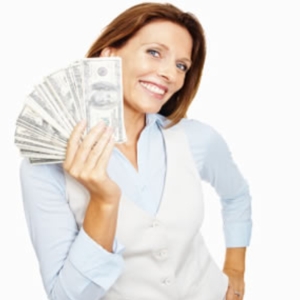 Salary Negotiations- TIPS
1) Wait for It … Don't ask about salary
2) Show your Experience and Know-how
3) Don’t bring your personal life into the negotiations
4) Show excitement about the position
[Speaker Notes: 1. Don't ask about salary
One of the most basic and overlooked salary negotiation tip is to make sure to let employers make the first offer; it is preferable to push off any actual salary talk until after you've secured the position. At that point, it'll be much easier to negotiate since you'll know that the company wants you on board.

There’s an old saying “The first person to bring up money, loses.” Starting a discussion about salary prematurely sends a signal that you don’t place a high priority on being a good fit for a company’s culture – you just care about the almighty dollar. In the same way, if a recruiter brings up money right off the bat, it’s a good idea to smoothly change the subject so you can fully demonstrate your qualifications before talking about your salary requirements.

2. Show your experience and know-how
Put your past experiences on the table and let the employer see exactly why you're fit for the position. Hands-on experience is a very efficient tool among our 20 salary negotiation tips.
Put numbers where your mouth is
Flashing your past job titles isn't enough; you must also demonstrate exact examples of what you've accomplished. Show your employers that you've increased department sales by 20% and doubled your productivity in six months.

3. Don't bring your personal life into the negotiation
Salary is only based on the company's budget and your capability of getting the tasks done. So, bringing up the fact that your dog needs an operation or you want to get yourself the Breitling Cosmonaute watch will not get you far.

4. Show excitement about the position
Motivation is the key to good productivity. Be sincere about this emotion and put on your happy face in order to show the employer that the only thing stopping you from taking the job is the compensation.]
Salary Negotiations- TIPS
RESEARCH, RESEARCH & RESEARCH

5) Do your research about the position and know your worth
Average pay at other companies in their industry
Average pay for professionals with your level of experience and education
Average pay for professionals in your field in their area of the country

6) Know your minimum expected salary and be prepared with alternative solutions to cash
[Speaker Notes: 5. Do your research about the position
When you walk into the room, you should know — from A to Z — what the position entails, the skills required, the industry average salary, and the market demand. Use all of these hidden assets to your advantage and be prepared for any curve ball the employer might throw at you.
5. Know your worth
Match how much you're asking to what you're worth. If need be, tell them what your compensation was/is at your old/current job and how much your skills are worth on the market. Prove to them that you know what price tag fits your skills, and use it as a bargaining tool. Knowing your industry and field is a crucial salary negotiation tip.

6. Know your minimum expected salary
Employers expect to negotiate salaries with new employees, but figure out beforehand how low you will go. And if you see the prospective company is not able to match your minimum salary range, don't be shy to ask about employee packages or even turn down the offer.
6. Be prepared with alternative solutions to cash
Stock options, signing bonuses, expense accounts, profit sharing, and performance raises are only some of the perks that can make up for actual cash compensation.]
Salary Negotiations- TIPS
RESEARCH, RESEARCH & RESEARCH

7) Prove you're the best person for the job-  		Sell Yourself
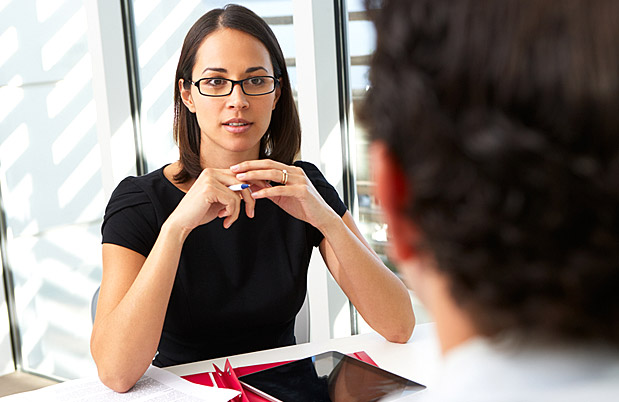 [Speaker Notes: 7) Prove you're the best person for the job
Ultimately, employers want to see future employees defend their case and follow through with their ideas. Do the same when it comes to getting the position.
The employer shops around for the perfect employee, the same way you do when you're out buying a car — you look for the best possible option at the lowest cost. Paint him a picture of your skills and all of the reasons why he should hire you.
7) Prove you're the best person for the job
Ultimately, employers want to see future employees defend their case and follow through with their ideas. Do the same when it comes to getting the position.]
GOOD LUCK ON YOUR FUTURE INTERVIEWS and Salary Negotiations
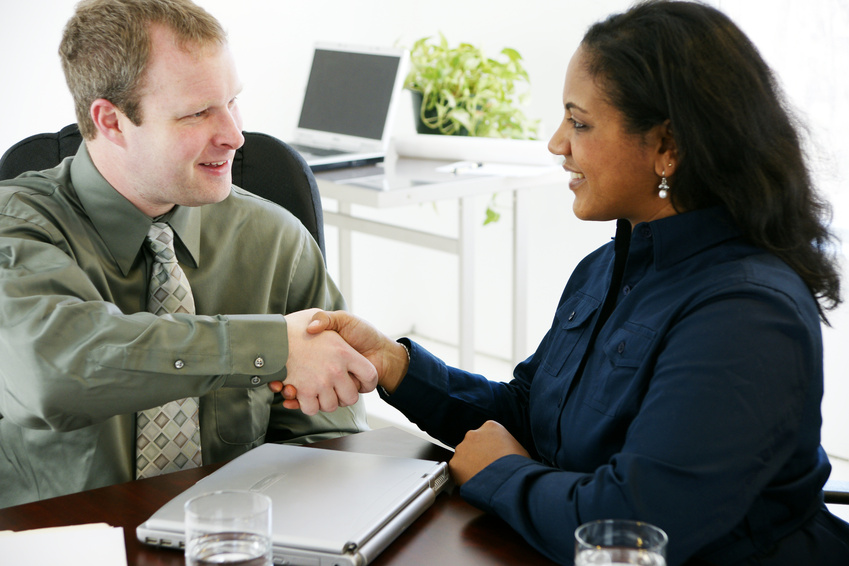